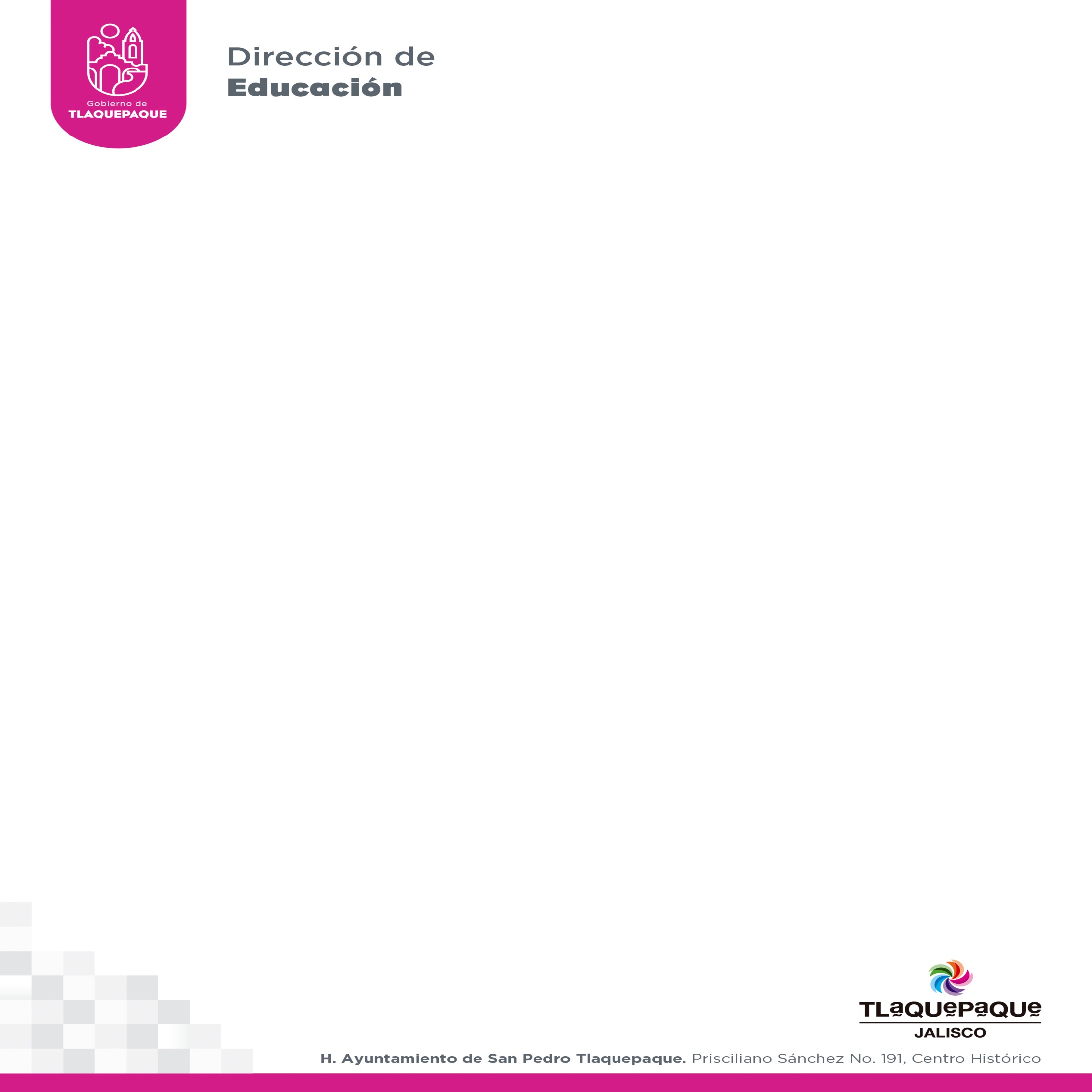 GRÁFICO
VINCULACIÓN UNIVERSITARIA
MAYO
En el mes de mayo hubo 121 solicitudes de estudiantes para realizar servicio social y prácticas profesionales.


Servicio Social 	87
Prácticas profesionales 	34
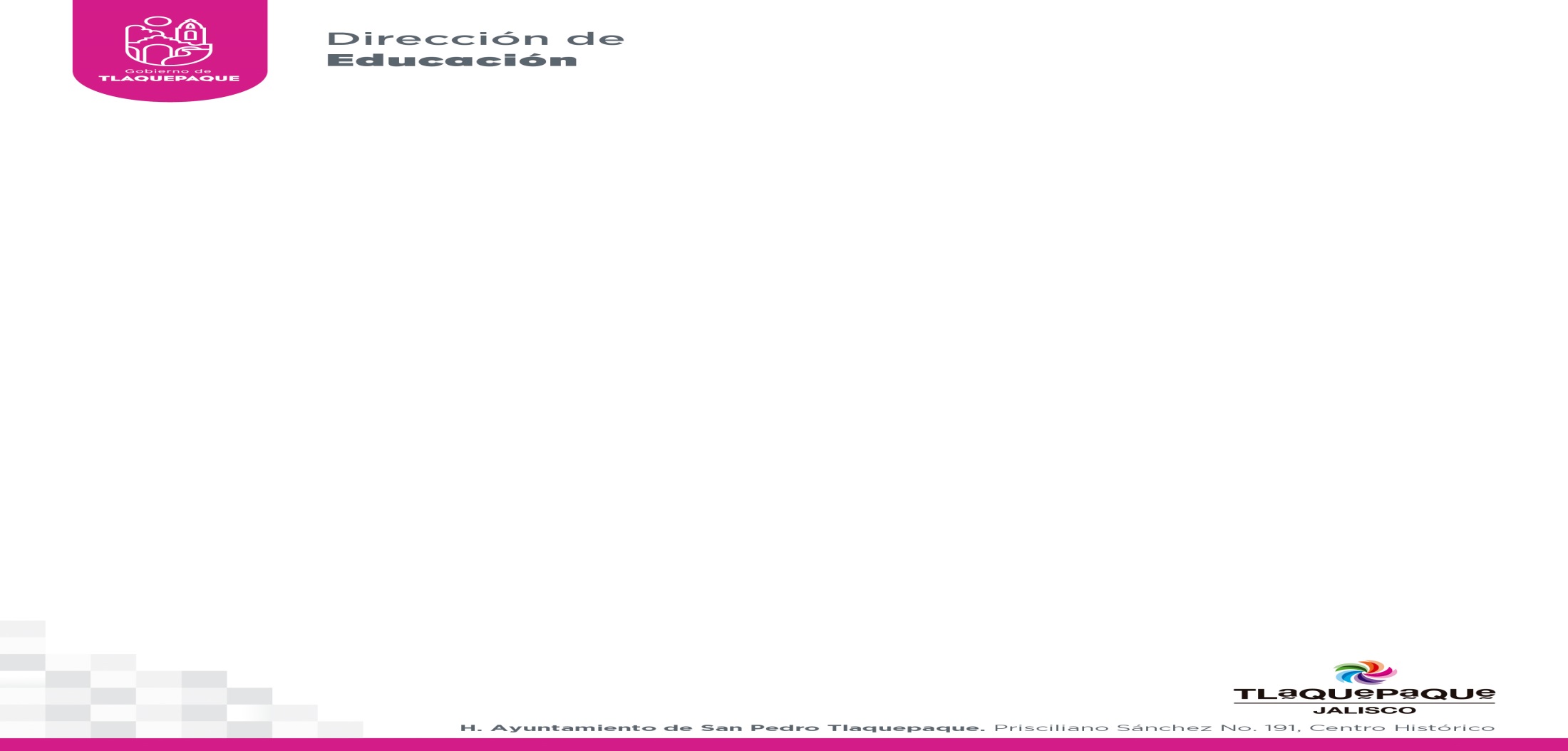